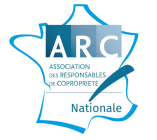 ARC  Formation 19 juin 2025Les délégations de pouvoir au conseil syndical
PLAN DE L’EXPOSE
Introduction 
I/ La délégation de pouvoir « simple » (article 25, a)
II / Le champ d’application de la délégation de pouvoir étendue
	A/ Les décisions pouvant être déléguées
	B/ Les décisions ne pouvant pas être déléguées
III / La mise en œuvre de la délégation de pouvoir
	A / Les conditions préalables	
         B/   Les conditions d’exécutions et formalités postérieures
IV / La responsabilité des membres du conseil syndical
INTRODUCTION
L’ordonnance « copropriété » du 30 octobre 2019 et le décret consécutif du 2 juillet 2020 sont venus apporter de nombreuses modifications à la loi du 10 juillet 1965 et au décret du 17 mars 1967, parmi lesquelles le renforcement des pouvoirs accordés au conseil syndical ou encore la possibilité pour le président du conseil syndical, ou, à défaut à des copropriétaires représentant au moins un quart des voix de tous les copropriétaires, de se faire habiliter par l’assemblée générale afin d’intenter une action en justice contre le syndic en place (article 15 de la loi de 1965 et article 49-1 du décret de 1967). 
En pratique, il est toujours fréquent de voir dans les convocations et procès-verbaux d’assemblées générales des délégations de pouvoir larges et peu précises, accordant au conseil syndical le droit d’engager des dépenses à concurrence d’un montant déterminé, sans toutefois que l’objet des dépenses ne soit précisément déterminé, engendrant un risque important de dépassement de pouvoir ou de budget.  
L’ordonnance copropriété est venue ajouter plusieurs articles à la loi de 1965 : les articles 21-1 à 21-5, eux-mêmes complétés par les articles 21-1 et 26-1 insérés dans le décret du 17 mars 1967. 
Le présent atelier portera sur la délégation de pouvoir étendue visée par les articles 21-1 de la loi de 1965 ainsi que sur la délégation de pouvoir « simple », visée par l’article 25 (a).
I/ La délégation de pouvoir de l’article 25 (a)
L’article 25 a) prévoit qu’il est possible de donner une délégation de pouvoir « au syndic, au conseil syndical ou à toute personne de prendre un acte ou une décision mentionné à l’article 24. 
Lorsque l’assemblée autorise le délégataire à décider de dépenses, elle fixe le montant maximum des sommes allouées à ce titre ». 
A la différence de la délégation de pouvoir élargie, il s’agit d’une délégation pour un objet bien spécifique et déterminé, relevant de la majorité de l’article 24. 
L’article 21 du décret de 1967 précise quant à lui que cette délégation de pouvoir doit « mentionner expressément l’acte ou la décision déléguée » et qu’à l’issue de cette délégation, « le délégataire rend compte à l’assemblée de son exécution ». 
 En outre, l’article précise que cette délégation ne peut priver l’assemblée générale de son pouvoir de contrôle sur l’administration de l’immeuble et la gestion du syndic : on peut ainsi considérer qu’il n’est pas possible de déléguer au conseil syndical la possibilité d’approuver les comptes de la copropriété ou de donner quitus au syndic….
Un rapprochement est ici possible avec l’article 21-1 de la loi de 1965, concernant la délégation de pouvoir élargie, qui prévoit bien que cette délégation ne peut pas porter sur l’approbation des comptes, sur la détermination du budget prévisionnel, ou sur les adaptations du règlement de copropriété.
II / Le champ d’application de la délégation de pouvoir étendue
A/ Les types de décisions pouvant être déléguées 
L’article 21-1 de la loi de 1965 énonce qu’il est possible de déléguer au CS le pouvoir de prendre « tout ou partie des décisions relevant de la majorité des voix exprimées des copropriétaires présents, représentés, ou votant par correspondance ». 
Le texte renvoie aux décisions pouvant être prises à la majorité de l’article 24. 
Pour rappel, cette majorité de l’article 24 s’applique notamment aux décisions suivantes, expressément visées par le texte : 
Les travaux nécessaires à la conservation de l’immeuble ainsi qu’à la préservation de la santé et de la sécurité physique des occupants […] ;
Les modalités de réalisation et d’exécution des travaux rendus obligatoires en vertu de dispositions législatives ou réglementaires […]; 
La décision d’équiper les emplacements de stationnement avec des bornes de recharge pour véhicules électriques… 
Il faut aussi rappeler que la majorité de l’article 24 est la majorité qui s’applique à défaut de précision contraire par les textes. Exemple : l’autorisation donnée au syndic d’agir en justice, ou encore l’approbation des comptes et le vote du quitus.
II / Le champ d’application de la délégation de pouvoir étendue
B/ Les décisions ne pouvant pas être déléguées
L’article 21-1 prévoit expressément que la délégation de pouvoirs ne peut pas porter sur : 
l’approbation des comptes ; 
La détermination du budget prévisionnel ; 
Les adaptations du règlements de copropriété rendues nécessaires par les modifications législatives et réglementaires intervenues depuis son établissement ;
Le législateur a ainsi voulu éviter que le syndicat des copropriétaires ne se dessaisisse intégralement de ses prérogatives, au premier rang desquelles figurent les questions d’ordre financier : ainsi, l’approbation des comptes et la détermination du budget prévisionnel ne peuvent faire l’objet d’une délégation de pouvoir au profit du CS.
III/ Les conditions de la délégation
A/ Les conditions préalables

1re condition : un nombre minimum de conseillers syndicaux
Pour que la délégation puisse être consentie, l’article 21-1 de la loi de 1965 impose que le conseil syndical soit composé « d’au moins trois membres ». 
2ème condition : un montant maximum des dépenses fixée par l’AG
Condition fixée par l’article 21-2, qui oblige l’assemblée générale à fixer le montant maximum des sommes allouées au CS pour mettre en œuvre sa délégation de pouvoir. 
3eme condition : une assurance de responsabilité civile
Condition fixée par l’article 21-4, qui prévoit que « le syndicat des copropriétaires souscrit, pour chacun des membres du CS, une assurance de responsabilité civile ». 
4eme condition : une limite temporelle
Condition fixée par l’article 21-3 : la délégation de pouvoirs est accordée au conseil syndical pour une durée maximale de deux ans. Elle est renouvelable par une décision expresse de l’assemblée générale.
III/ Les conditions de la délégationB/ Les conditions d’exécution et formalités postérieures
Article 21-5 : « Les décisions du conseil syndical pour l'exercice de la délégation de pouvoirs mentionnée à l'article 21-1 sont prises à la majorité de ses membres. En cas de partage des voix, le président du conseil syndical a voix prépondérante.
Le conseil syndical rend compte de l'exercice de sa délégation de pouvoirs devant l'assemblée générale votant l'approbation des comptes.
Il établit un rapport en vue de l'information des copropriétaires. »
Ce rapport est lui-même visé par l’article 11 du décret du 17 mars 1967. L’annexion de ce rapport à la convocation de l’assemblée générale n’est toutefois pas une condition de validité de celle-ci ; il n’est pas requis à peine de validité de la décision. 
En outre, l’article 21-1 du décret du 17 mars 1967 prévoit que les décisions du CS sont consignées dans un procès-verbal, signé par deux de ses membres. 
Le PV doit mentionner le nom des membres du conseil syndical ayant participé à la délibération et le sens de leur vote. 
Le PV des décisions du CS est transmis au syndic qui l’inscrit au registre des procès-verbaux des assemblées générales.
IV/ Quelle responsabilité pour les membres du conseil syndical dans ce cadre ?
Dans le cadre des délégations de pouvoirs évoquées, et spécialement s’agissant de la délégation de pouvoir étendue, le conseil syndical est doté d’un pouvoir décisionnaire, ce qui, en principe, l’expose à un plus grand risque d’action judiciaire, notamment de la part de copropriétaires procéduriers, d’où l’obligation d’une assurance de responsabilité civile imposée par la loi. 
Cela étant, il ne faut pas perdre de vue que les conseillers syndicaux exercent toujours leur fonction de façon bénévole (article 27 du décret du 17 mars 1967). L’article 1992 du Code civil prévoit à ce titre que : 
« Le mandataire répond non seulement du dol, mais encore des fautes qu'il commet dans sa gestion.
Néanmoins, la responsabilité relative aux fautes est appliquée moins rigoureusement à celui dont le mandat est gratuit qu'à celui qui reçoit un salaire. »
Il faudra par conséquent démontrer une faute caractérisée, ou encore une collusion frauduleuse avec le syndic. Cf. Cour de cassation, troisième chambre civile, arrêt en date du 29/11/2018, n° 17-27.766.
MERCI DE VOTRE ATTENTION
RENDEZ-VOUS DANS NOTRE ESPACE LIBRAIRIE POUR DECOUVRIR NOS NOUVEAUX OUVRAGES :
POUR PLUS D’INFORMATIONS SUR VOS DROITS ET SUR NOS ACTIONS, VISITEZ NOTRE SITE INTERNET: www.arc-copro.fr
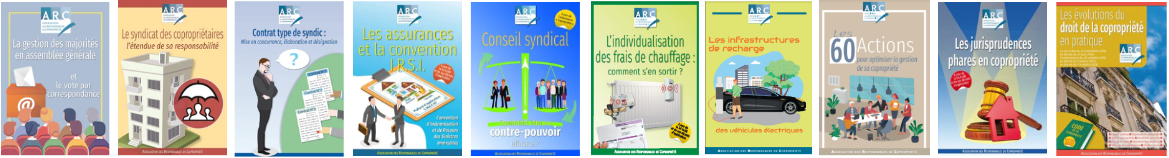